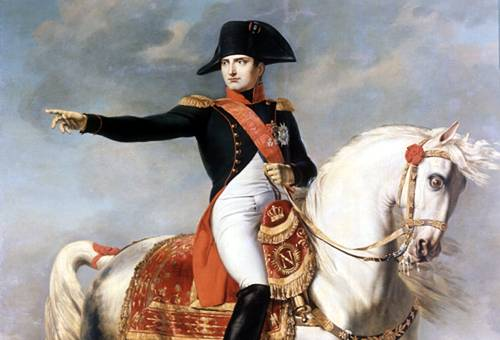 Chapter 20 Section 3
Main Idea: Napoleon Bonaparte rose through military ranks to become emperor over France and much of Europe.
Key Terms and Names
Napoleon Bonaparte
Admiral Horatio Nelson
Coup D’etat
Plebiscite
Continental System
Nationalism

Standard Number:
4.0 Governance and Civics
Standard:
Governance establishes structures of power and authority in order to provide order and stability. Civic efficacy requires understanding rights and responsibilities, ethical behavior, and the role of citizens with in their community, nation, and world.
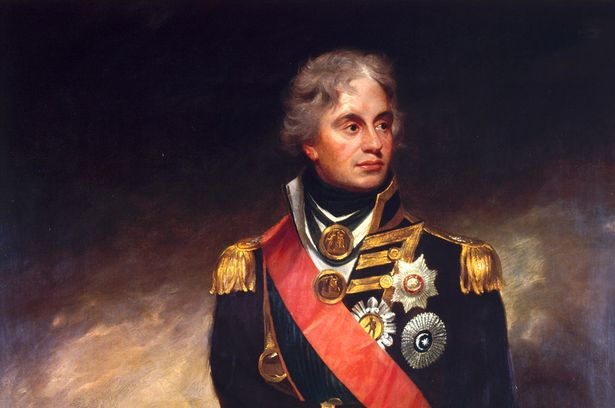 Napoleon’s Rise to Power
Napoleon Bonaparte, ruthlessly ambitious, rose from army captain to ruler of France in a very short time. He took advantage of the turmoil of the French Revolution.
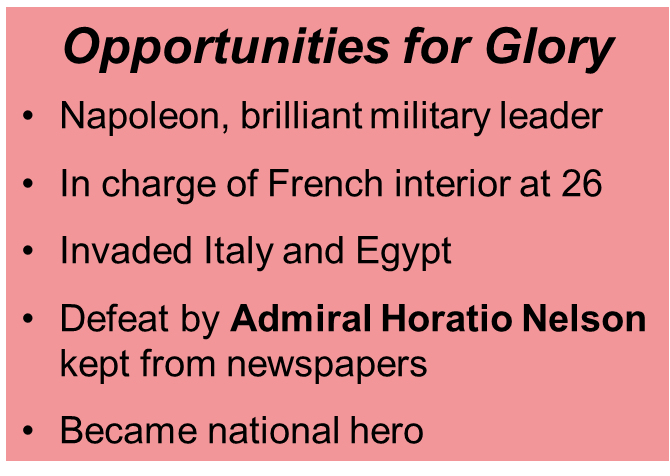 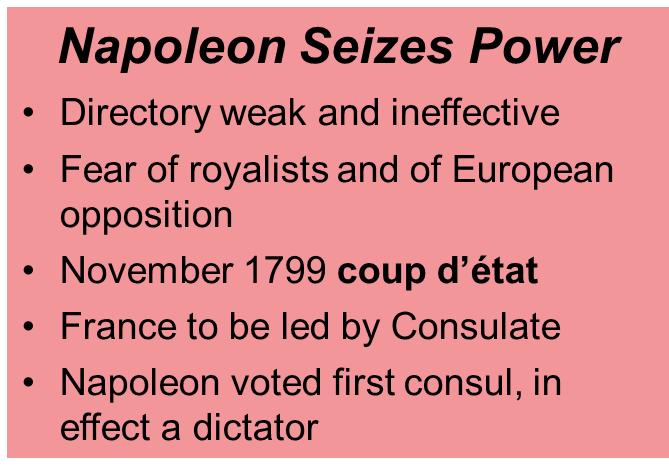 Napoleon promised order and stability, pledging to uphold key reforms. The French gave up some freedoms for peace and prosperity.
SummarizeWhat events led to Napoleon’s rise to power?
Answer(s): stopped royalists from regaining power, defended French interior, won battles in Italy, kept borders secure, won territory for France, covered up Battle of Nile, coup d'état
Emperor Napoleon
Once France under control, Napoleon turned to Europe 
Napoleon crowns himself
Submitted a plebiscite before voters 
Emperor Napoleon I 
Desire for empire 
Wanted to rule Europe and the Americas 
French expedition to Saint Domingue (Haiti today) failed
Napoleon sold Louisiana Territory and turned his focus to Europe
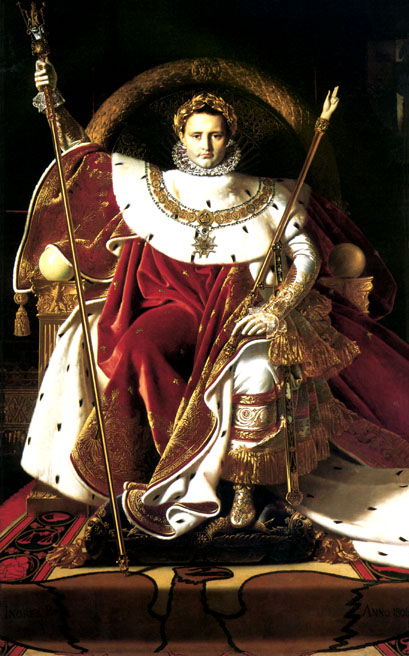 Quest to Conquer Europe
Napoleonic Wars Begin
Extension of wars fought during the French Revolution, would last a decade
France dominant power in Europe
French empire grew rapidly, but fell apart more quickly
Nelson and British navy won Battle of Trafalgar off coast of Spain
Napoleon defeated Russian and Austrian troops at Austerlitz
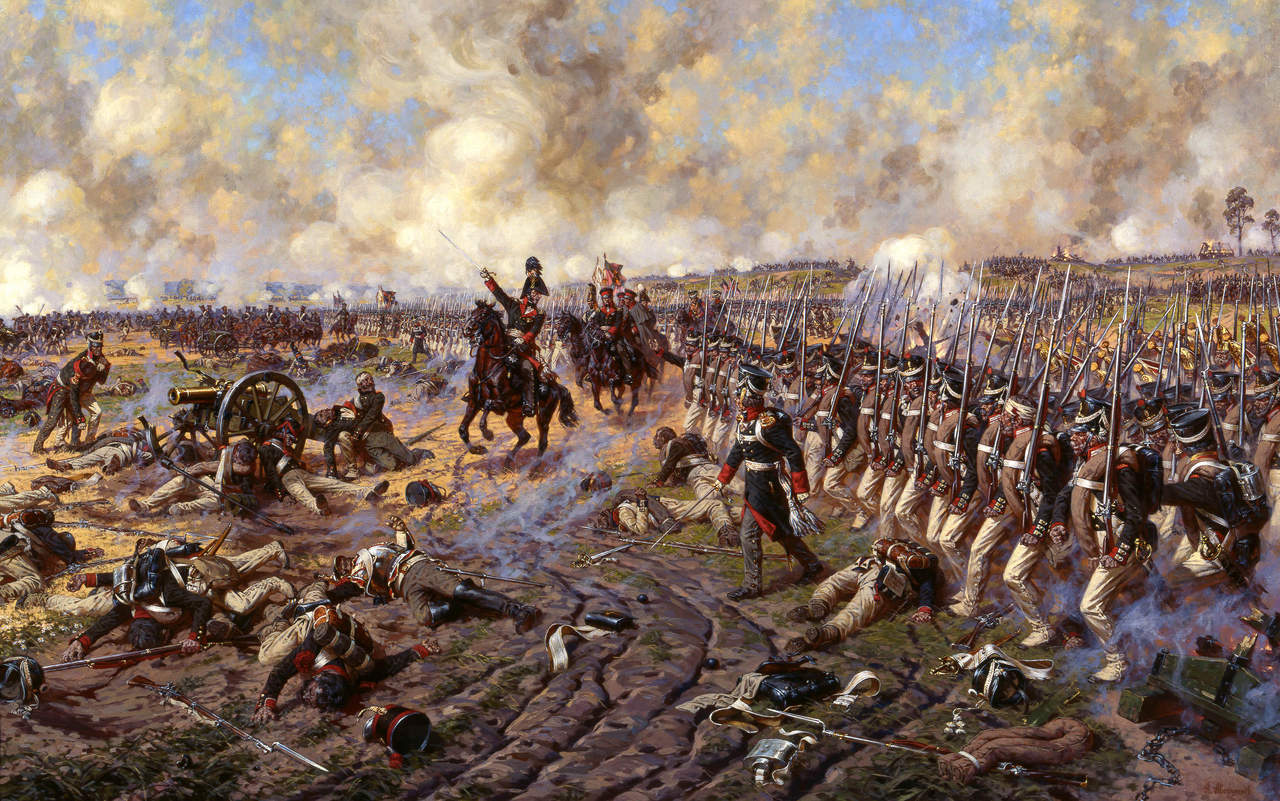 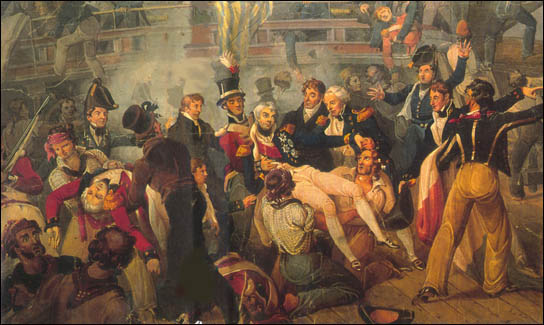 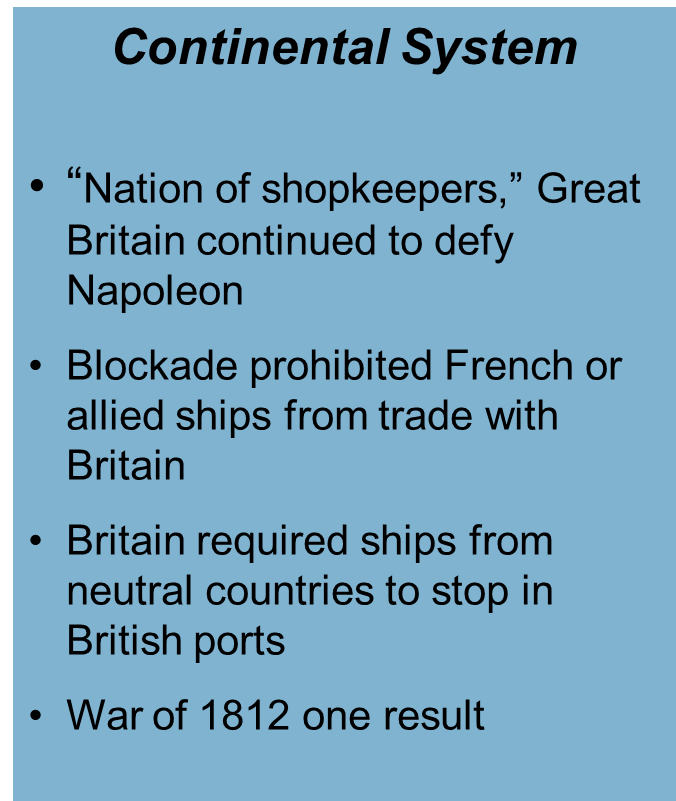 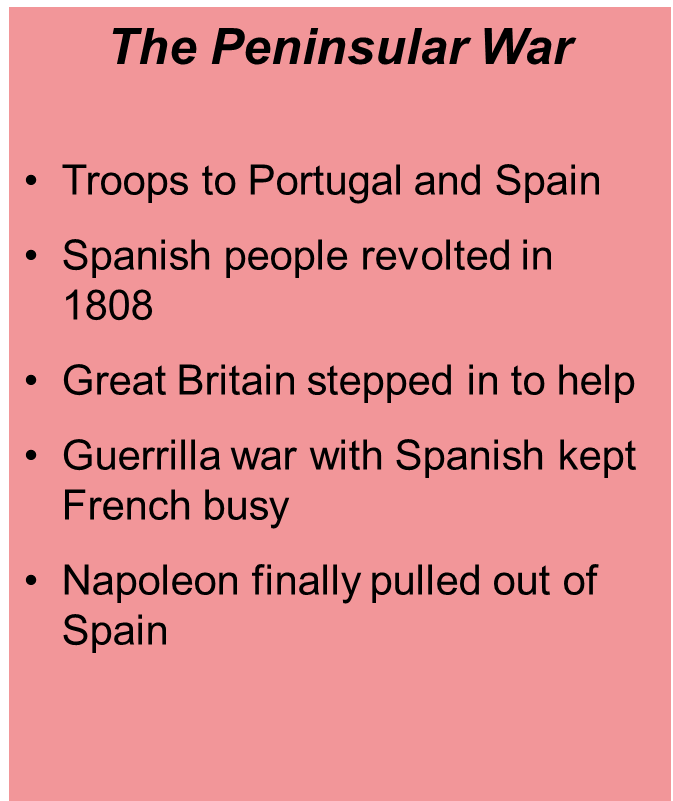 Napoleon Dominates Europe
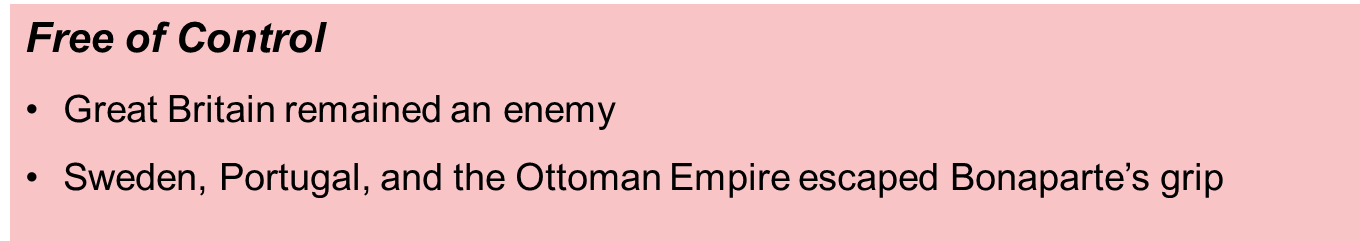 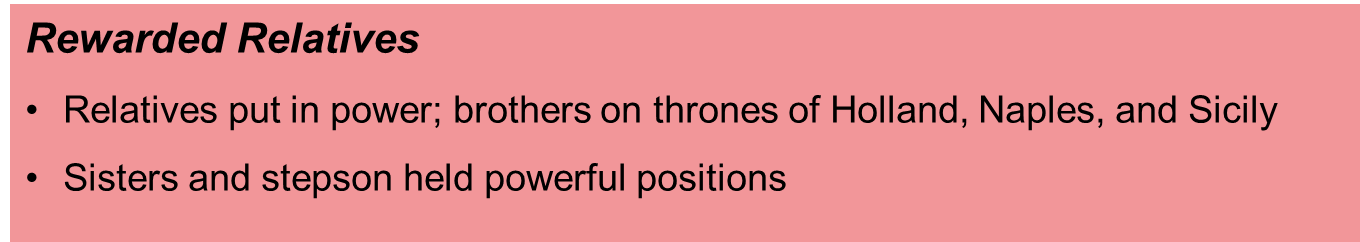 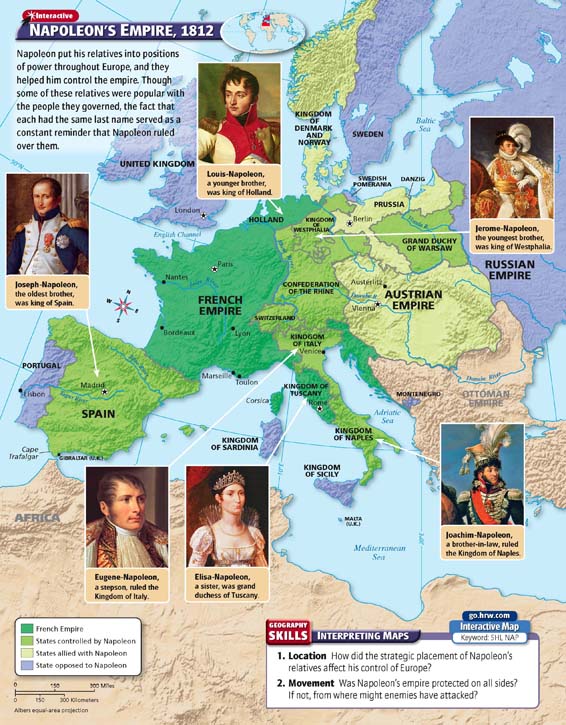 SummarizingWhat regions of Europe did Napoleon dominate?
Answer(s): all nations except Great Britain, Sweden, and the Ottoman Empire
Napoleon’s Policies
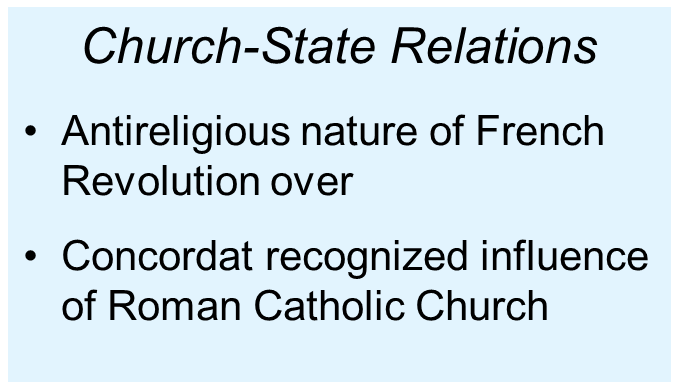 Identify Cause and EffectHow did Napoleon’s reforms affect French society?
Answer(s): Napoleon made some basic revolutionary ideas part of the French government
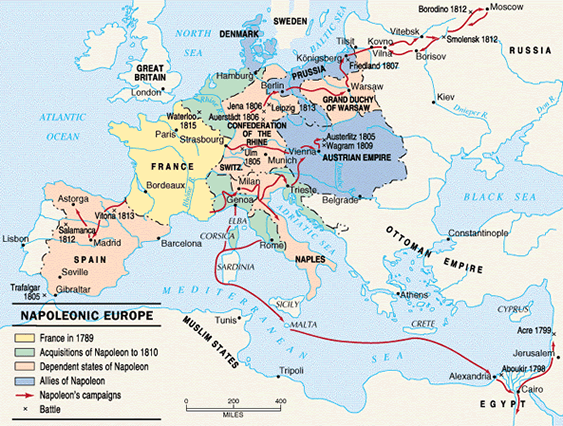